习作：多彩的活动
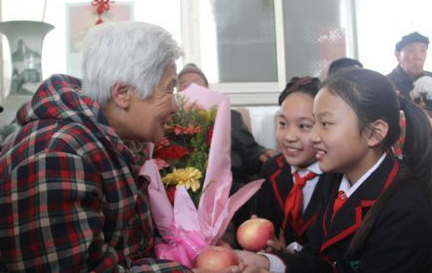 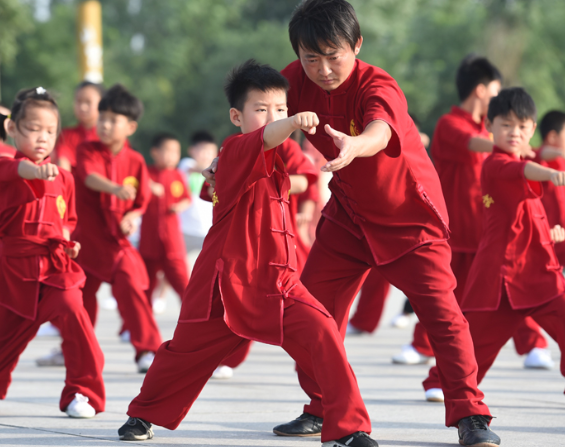 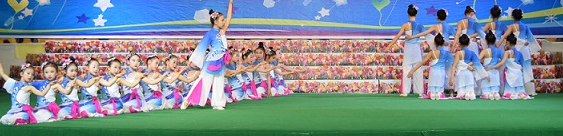 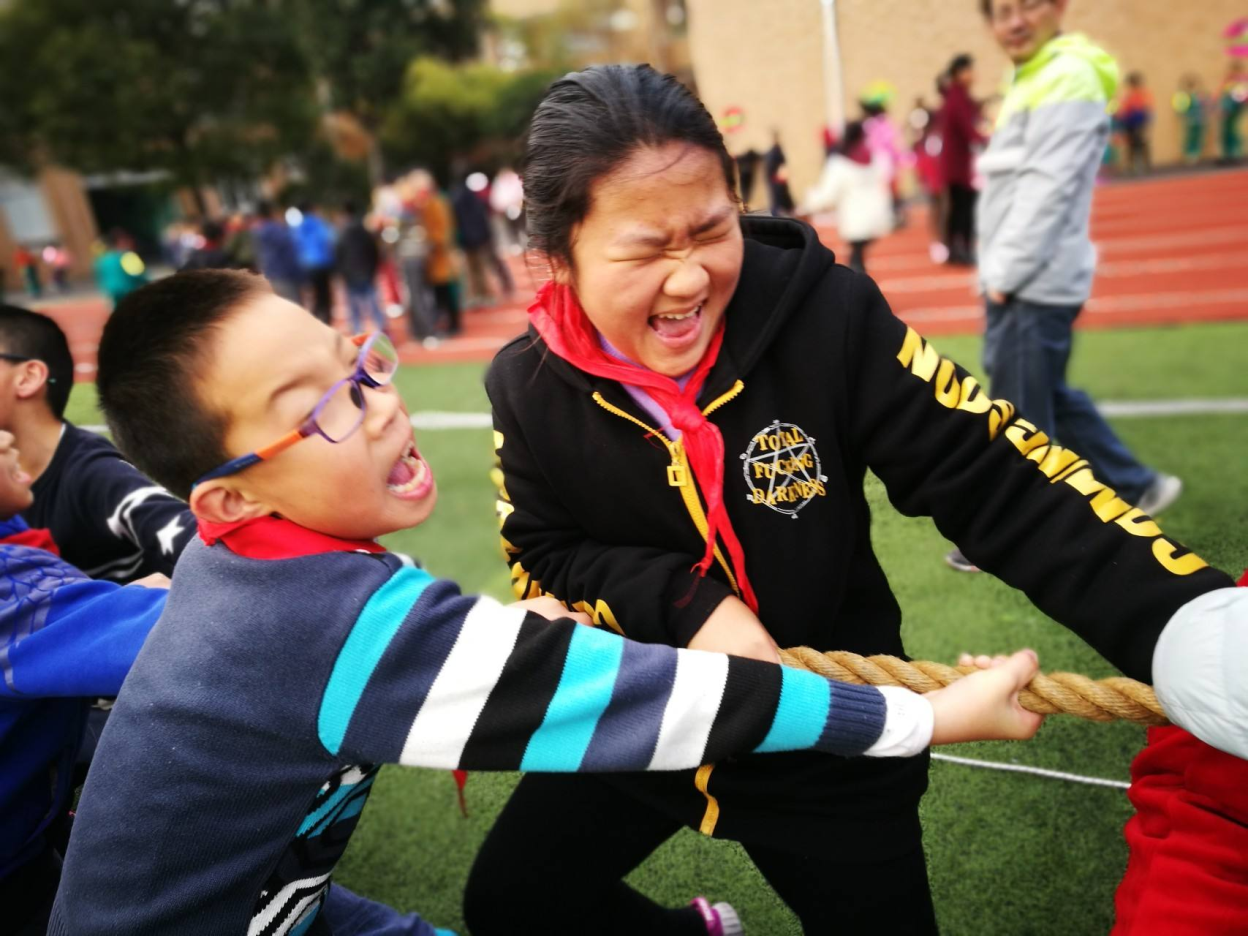 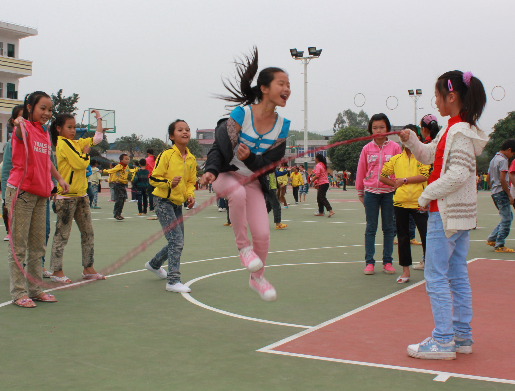 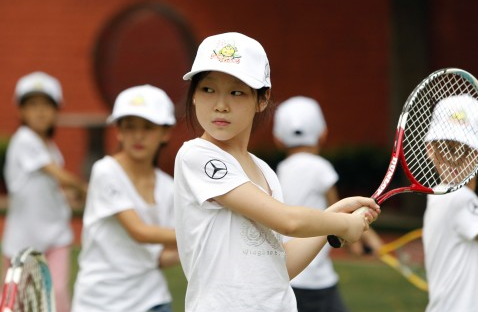 这些校内外活动，你参加过哪些？
选一次活动写下来，和同学分享你的经历。
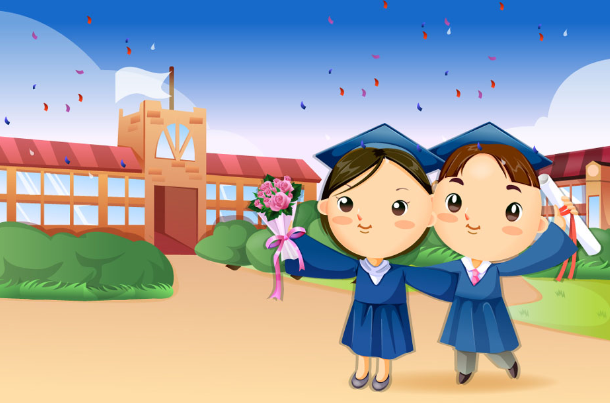 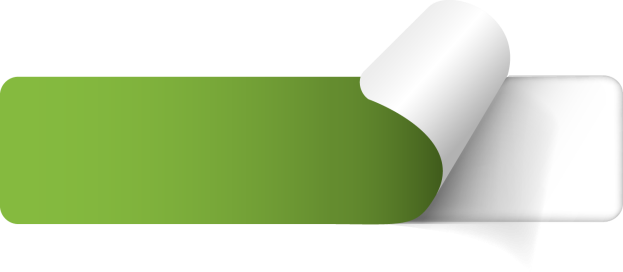 习作要求
1.写清楚活动过程，把印象深刻的部分作为重点来写。
2.写活动的场面时，既要关注整个场景，也要注意同学的表现，写一写他们的动作、语言、神态。
3.把活动中的体会写下来。
4.用修改符号修改自己的习作。
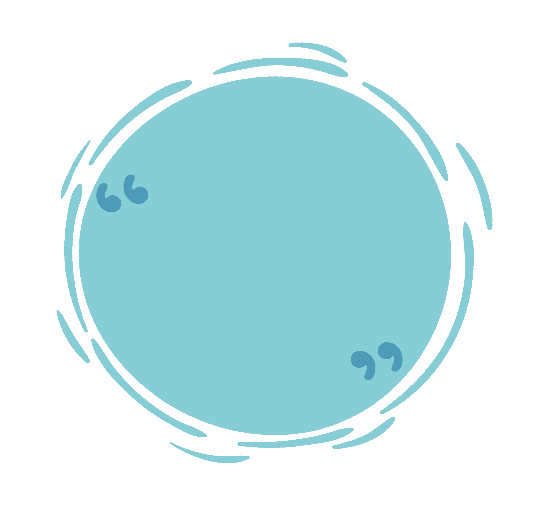 习作指导
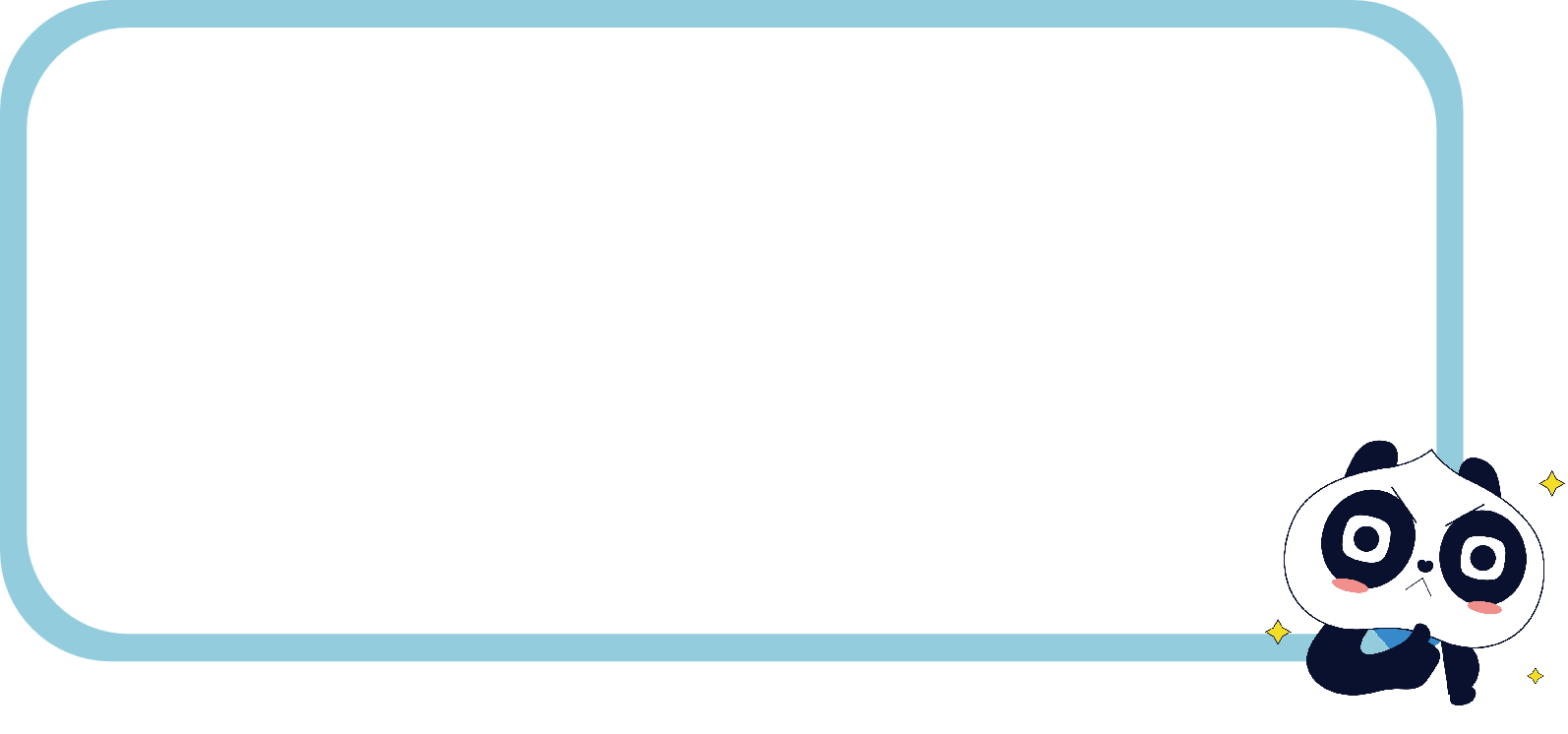 本次习作的主题是“多彩的活动”，要求写自己参加过的一次校内外活动，重点是运用点面结合的手法写好活动场面。
1.审题
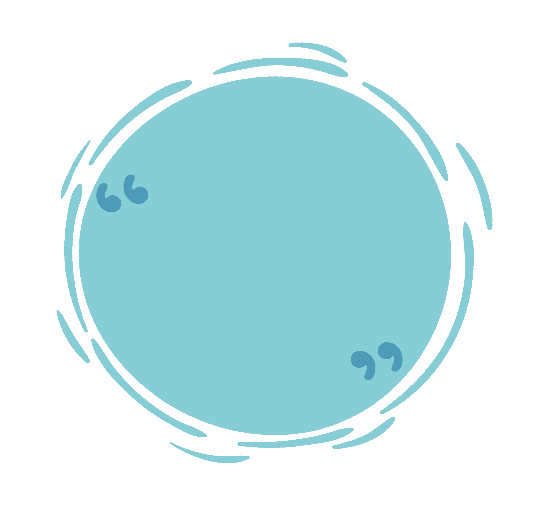 习作指导
2.选材
可以写学校运动会、拔河比赛、篮球比赛等体育活动，也可以写“六一”儿童节演出、诗词大会、诗歌朗诵等文艺活动，还可以写植树、收集废旧电池、看望孤寡老人等公益活动。要选择让自己印象深刻的、有感触的活动来写。
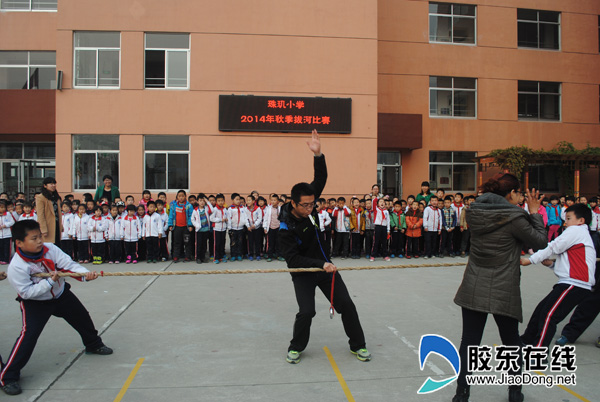 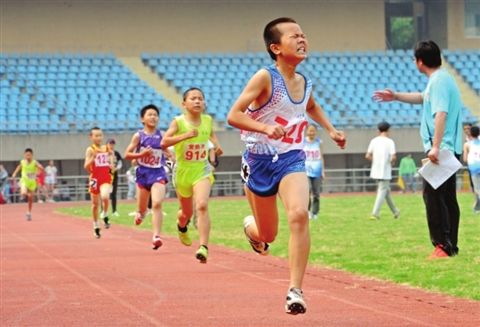 体育活动：学校运动会、拔河比赛、篮球比赛……
印象深刻、
有感触的
文艺活动：“六一”儿童节演出、诗词大会、诗歌朗诵……
写什么
公益活动：植树、收集废旧电池、看望孤寡老人……
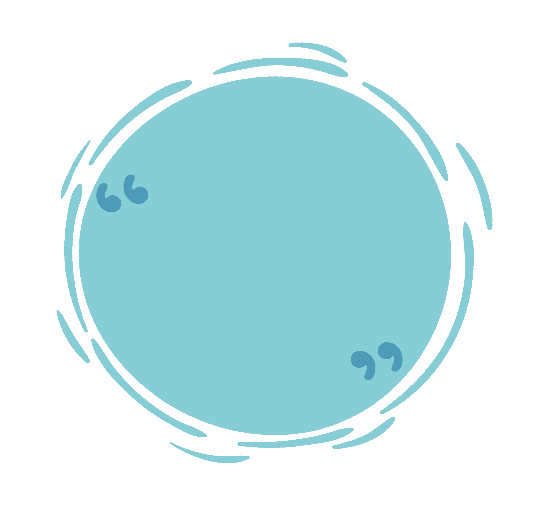 习作指导
3.构思
首先简洁地交代活动的时间、地点、参加活动的人员和活动的名称，然后具体写活动的过程，可以把印象深刻的部分作为重点来写，最后写出自己在活动中的体会。
开头：简要介绍活动（时间、地点、人员、活动名称）
活动前的准备
怎么写
中间：
活动的具体过程（点面结合   动作、语言、神态描写）
结尾：活动后的感受、启示
1.理顺序，重完整。
每项活动都有一个开始、发展、结束的过程，写作时只有把这个过程交代清楚了，读者才能有身临其境的感觉。写活动要叙述完整，也就是要写清楚活动的时间、地点、参加活动的人员以及活动的过程。
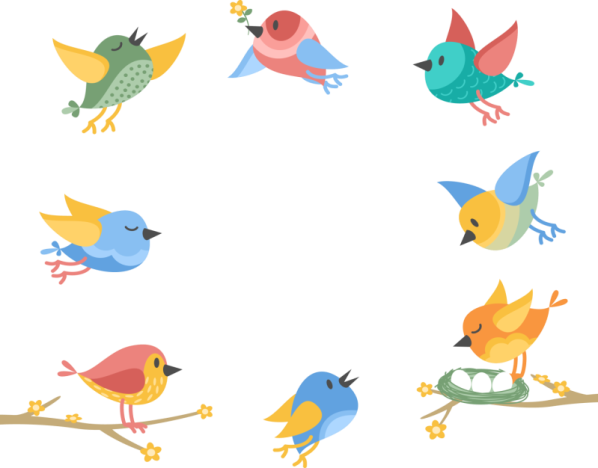 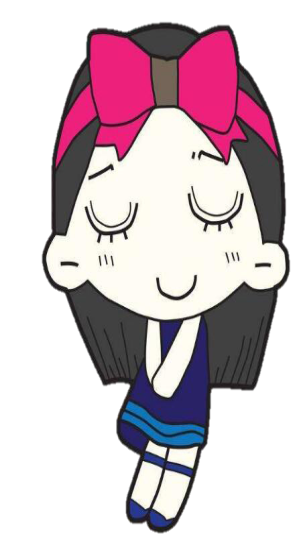 方法学习
2.抓细节，重生动。
要想使活动过程真实、生动，可以抓住人物在活动中的具体表现，突出人物的行为，突显人物的心理。要对人物的语言、动作、神态等进行细致描写，还可以适当进行环境描写。
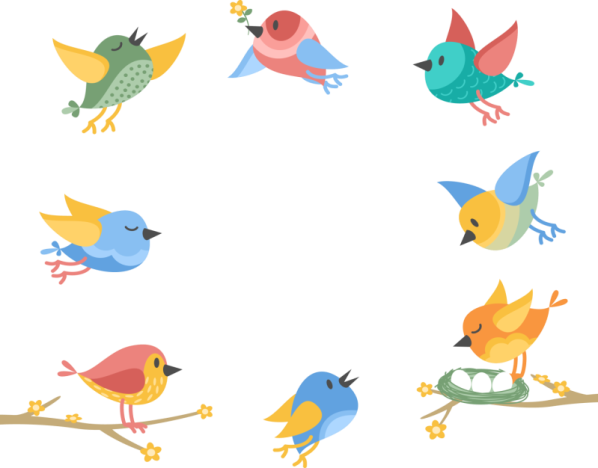 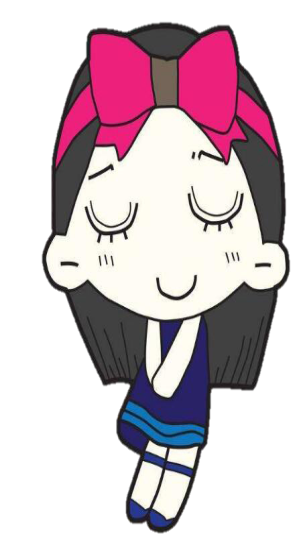 方法学习
3.表真情，重感受。
每个人在活动中的想法和感受是不一样的，应该抓住人物最真实的想法和感受，来表达积极乐观、奋发向上等情感。
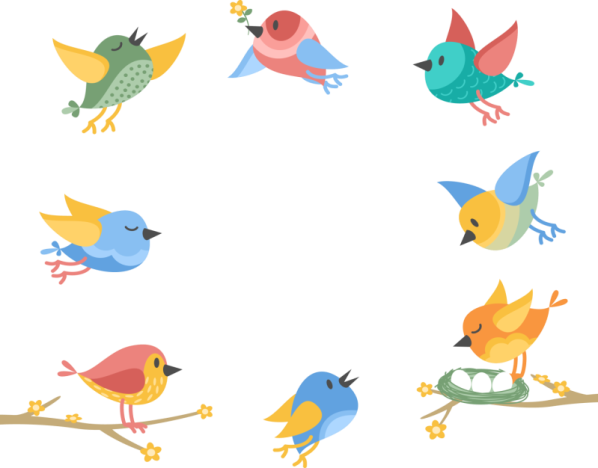 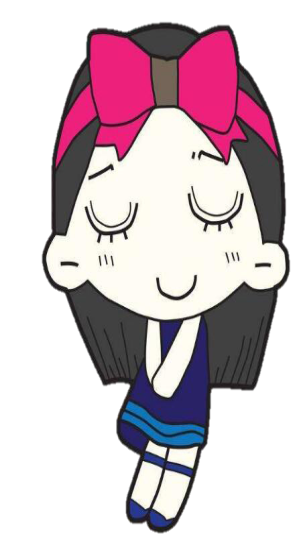 方法学习
写作方法解密
点面结合写活动
1.描写要有点有面。写活动场面时，既要关注整个场景，也要注意同学的表现，运用动作、语言、神态描写表现人物的品质和特点。
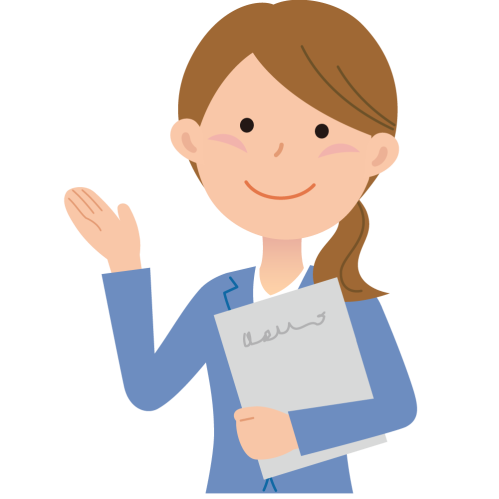 2.描写要有重点。写活动过程时，要抓住印象最深的部分，重点选择有特点的人物来写。
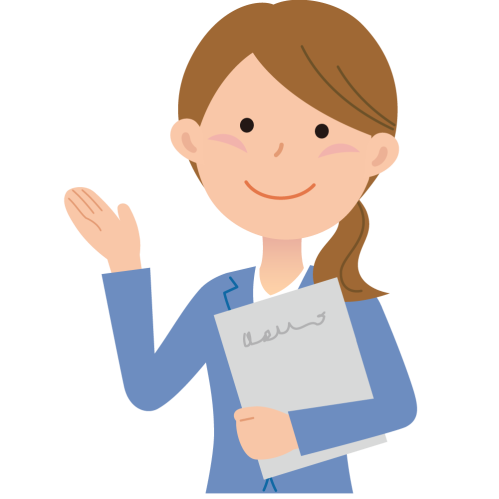 3.注意写出气氛。众多人物活动的场面，自然会体现不同的气氛，准确地描写出当时的气氛，能够更好地展示场面的特点。
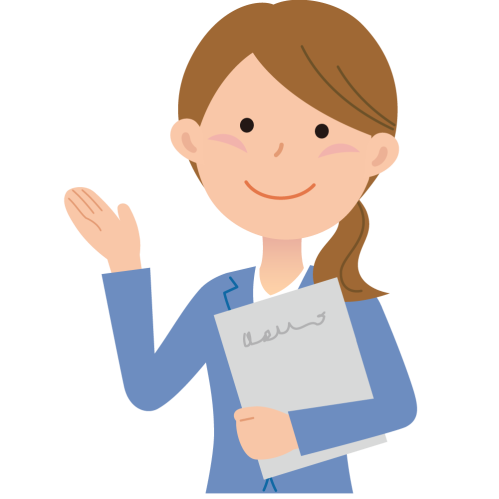 4.注意层次清楚。描写时注意按照一定的顺序来写，使层次清楚，以便给人鲜明的印象。
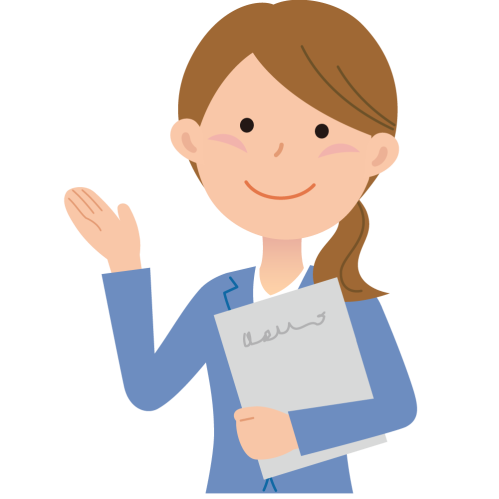 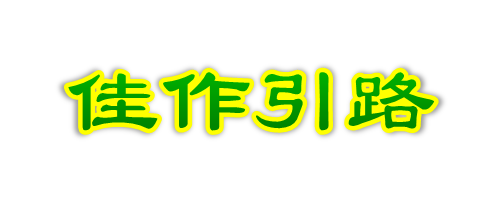 写法品析：
佳作在线：
开篇点明了活动的时间、地点、人物及活动的内容和目的。
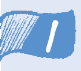 一场难忘的拔河比赛
记得那是一个秋天，老师为了让我们锻炼身体，增强我们的凝聚力，在操场上组织了一场拔河比赛。
老师把我们分为两个队，一个是猛虎队，另一个是雄鹰队。我被分到了雄鹰队。两个队实力相当，同学们一个个昂首挺胸，一场
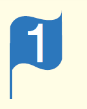 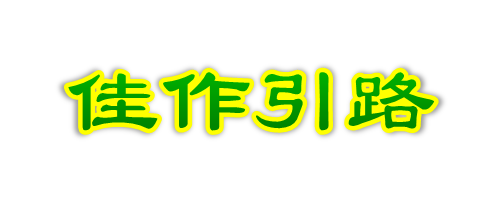 激烈的比赛即将开始。随着一声哨响，比赛开始了。双方队员握紧绳子，一个个脚蹬着地，身体向后倾，拼命向自己的方向拽绳子。绳子中间的红绸带一会儿移向猛虎队，一会儿又移向雄鹰队。双方的啦啦队也齐声呐喊，不停地为自己的队助威。我的手都拽红了。过了一会儿双方进入了僵持状态。此时，我
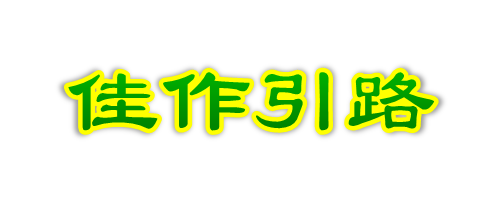 按照比赛前、比赛中、比赛后的顺序来写；有详写，有略写，比赛前和比赛后简略地写，比赛中队员们的表现写得很详细，尤其抓住了队员们的动作和神态进行细致描写，表现了 “我们”很投入、很用力，突出了比赛的紧张、激烈，让人读了有身临其境的感觉。
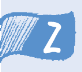 方的队员们一个个都使出了全身的力气，有的人脸憋得通红，有的人龇着牙、咧着嘴在较劲，还有的人双手紧握绳子铆足了劲向自己的方向拉。最后，我们队使出了全力，随着啦啦队的喊声，红绸带一下子移向了我方，我们雄鹰队胜利了。后来的两局我们队连续获胜，最终我们取得了胜利。我们欢呼雀跃，庆祝胜利。
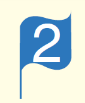 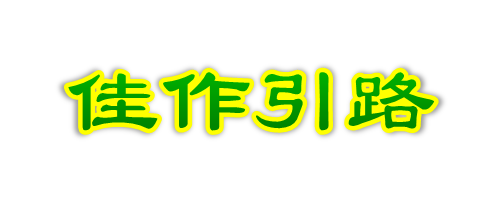 总结全文， 写通过活动 “我”明白的道理。
这场拔河比赛，使我明白了团结力量大的道理，激励我在未来的道路上树立克服困难的信心。
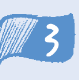 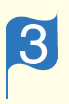 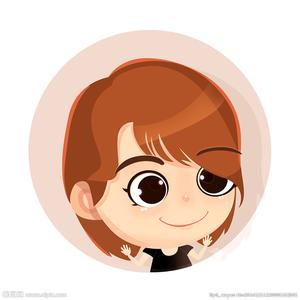 总评：
本文作者按照比赛前、比赛中、比赛后的顺序来写，层次清楚，重点突出。既有队员群体的描写，又能抓住比赛中个体队员的动作、神态进行细致描写，点面结合，突出了比赛的紧张、激烈，结尾升华了主题。